The University of Oulu in brief
Medicineand Health
Biosciences
Natural
Sciences and
Mathematics
Economics 
and Business 
Administration
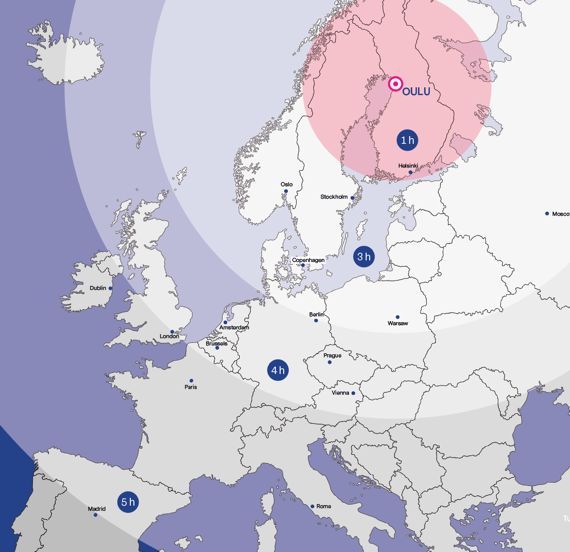 Education
Engineering and Architecture
Humanities
Information and
Communication
Technologies
13 500
3 400
65 000+
Students
Staff
Alumni
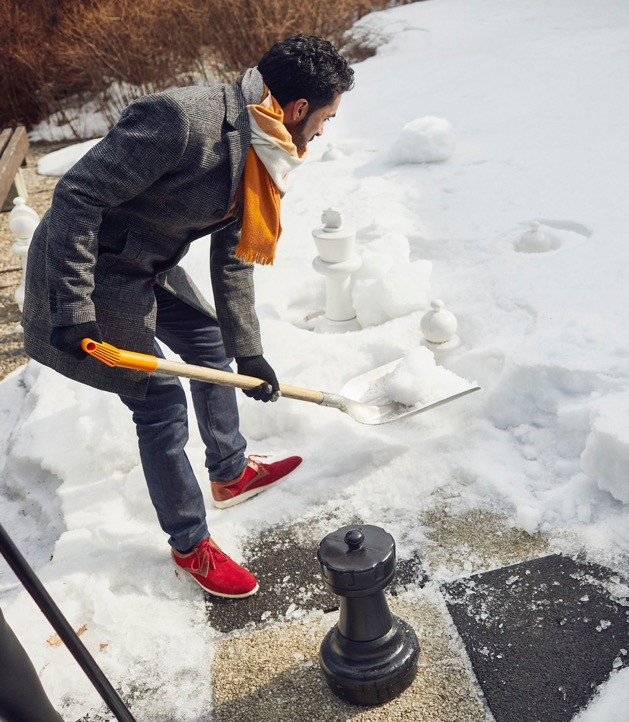 Faculty of Humanities
Staff 174 | Students 1 659 | Total funding EUR 12,5MResearch units and education
History, Culture and Communications
Archaeology
Cultural Anthropology
History
History of Sciences and Ideas
Information Studies
Science Communication
Giellagas Institute 
Saami languages and culture

Languages and Literature
Finnish
English
Swedish
German

Logopedics
Research focus areas
Cultural change, interaction and human agency
Learning, language development and difficulties
Humans, well-being and environment
Northern cultures

Eudaimonia (focus institute in human sciences)
What kind of collaboration are we looking for?
Research/teaching/mobility  collaboration desired
Student mobility
Teaching collaboration (joint UNIC courses?)
OULU
NORTHERN, HUMANE AND SMART OULU
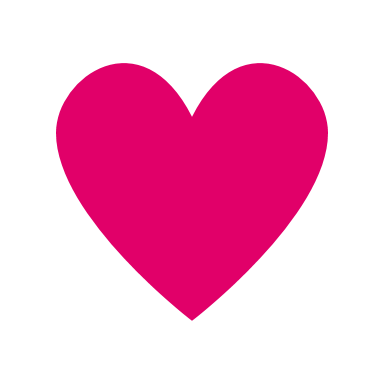 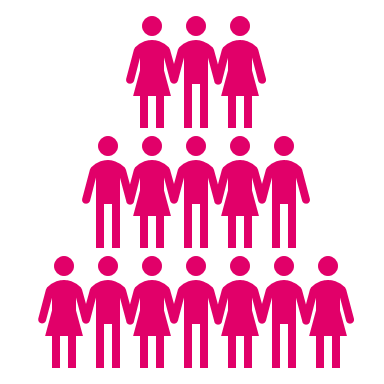 HOME OF 208,000 PEOPLE
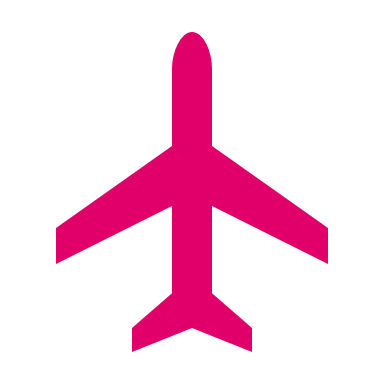 AVERAGE AGE OF RESIDENTS 39
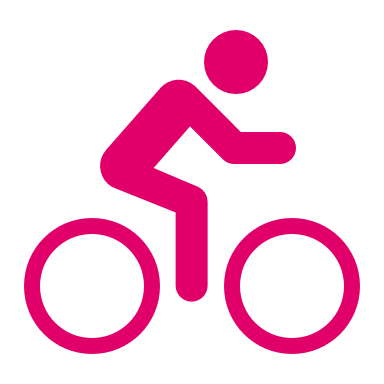 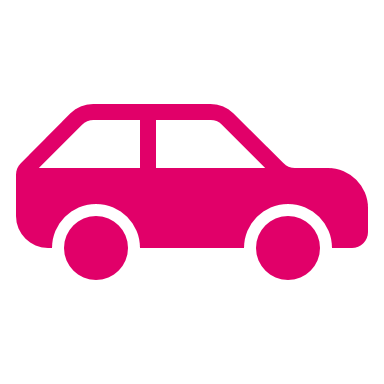 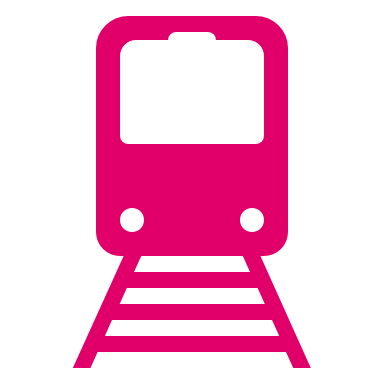 EASILY REACHABLE NORTHERN GROWTH CENTRE
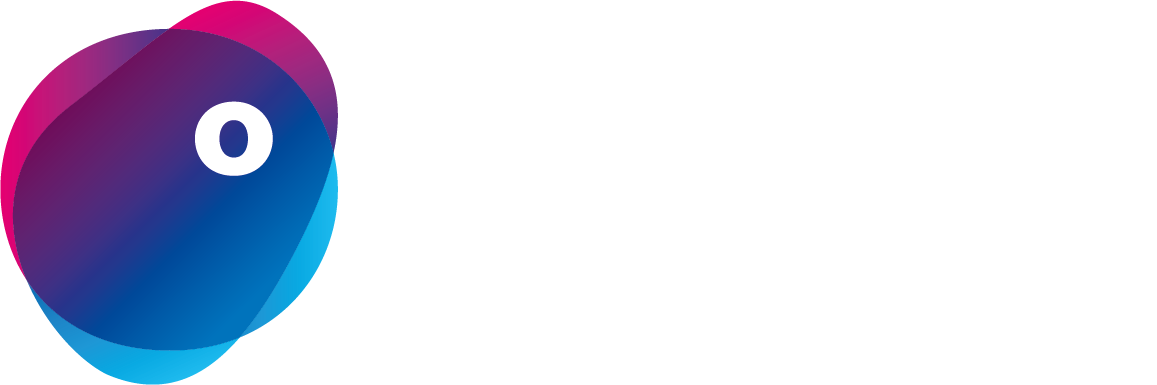 Thank you!